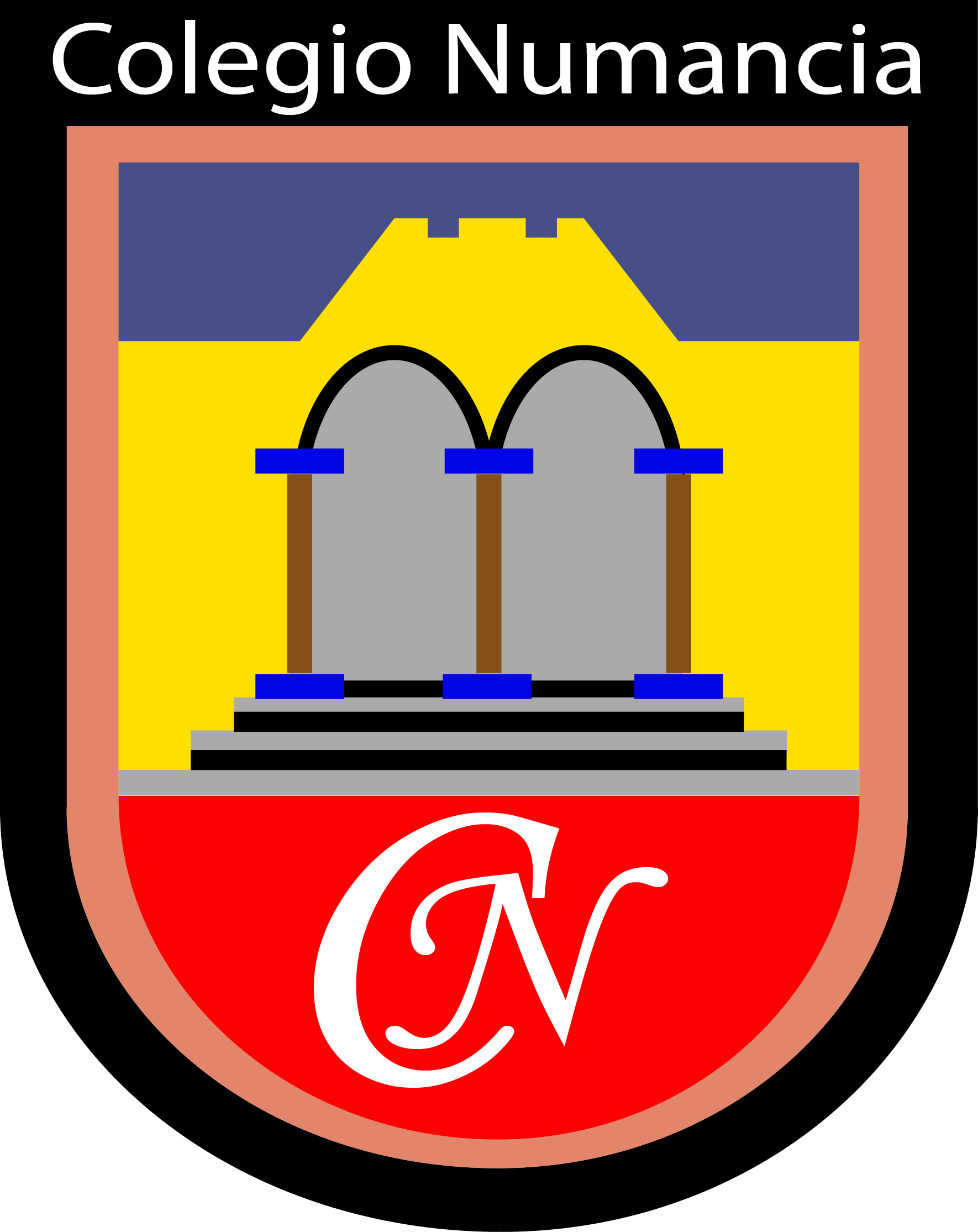 Física3º Medio
Profesor Bastián Cárdenas
2
Ruta de aprendizaje
Objetivo:

Presentar el curso de dif de física para tercero medio, evidenciando metodología de trabajo, evaluaciones y unidades.

Metodología de trabajo
Metodología de evaluación 
Unidades de trabajo 
Cierre de la clase
Misión
3
Bienvenidos
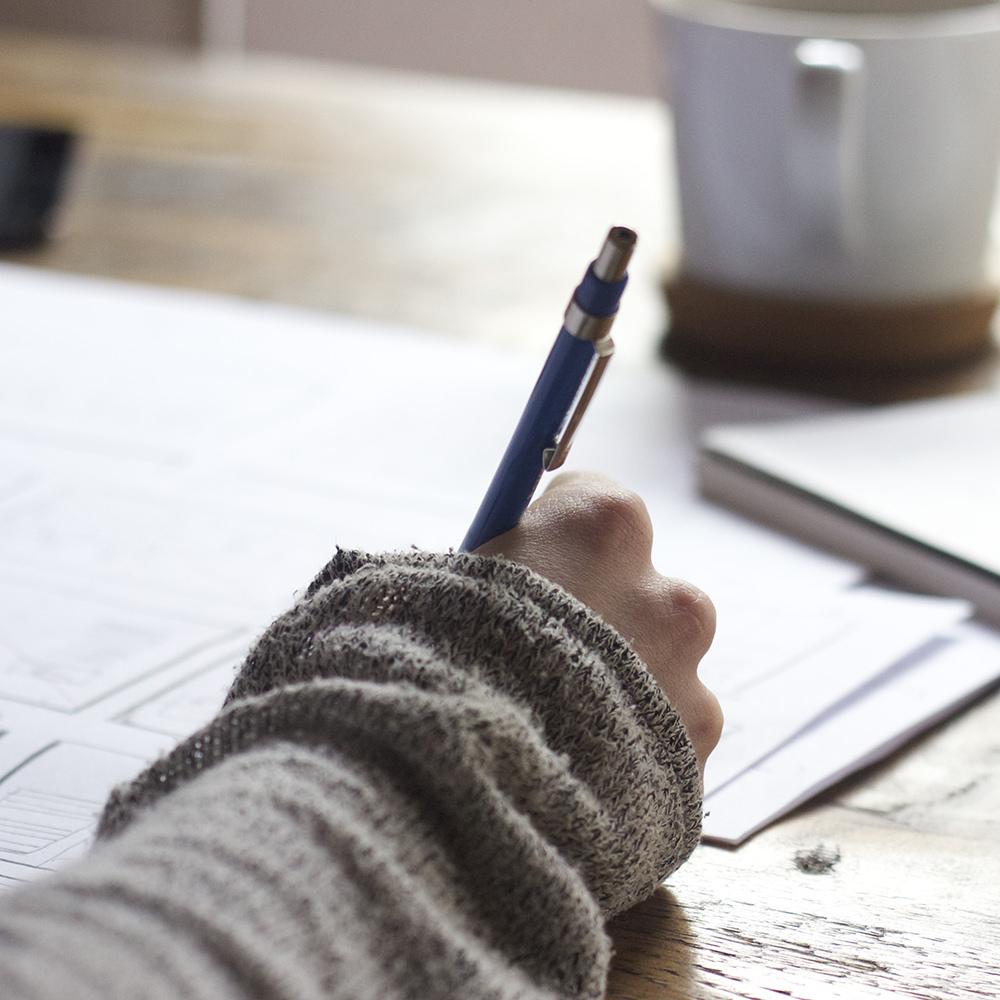 Al curso de Dif. Física 3º medio A - B
”La magia es solo una extensión de la física”
1.
Metodología de Evaluación
¿Cómo evaluaremos?
5
Clases online y presenciales
Laboratorios en casa y en el establecimiento
Ejercicios clase a clase
2.
Metodología de trabajo
¿Cómo trabajaremos?
7
¿Cómo evaluaremos?
Prácticas de laboratorio (hogar y colegio)
Evaluaciones
Revisión de cuaderno (ejercicios)
3.
Unidades de estudio
¿Qué estudiaremos??
9
Unidades Temáticas
Unidad Nº1: Cosmos

El universo 
Cosmogonía
Modelos del cosmos
El bigbang 
Mas allá de lo que se conoce
Unidad Nº2: Fuerzas centrales
Movimiento curvo de la física 
Newton y la gravedad
Fuerzas centrales
Satélites artificiales ¿Cómo funcionan?
10
Unidades Temáticas
Unidad Nº3: Cambio climático

¿Física y cambio climático?
¿Somos responsables del cambio climático?
Fenómenos ambientales y socio-ambientales
¿Qué hago?
Unidad Nº4: Física Moderna

¿Qué es lo más pequeño y lo más grande?
Relatividad o absoluto
Espacio-Tiempo
Relatividad general 
¿Física moderna?
11
Física
“Si he tenido algún éxito en la física matemática, esto es, según creo, porque he sido capaz de esquivar las dificultades matemáticas”
12
Misión
Estudiar
Ejercitar
Aprender